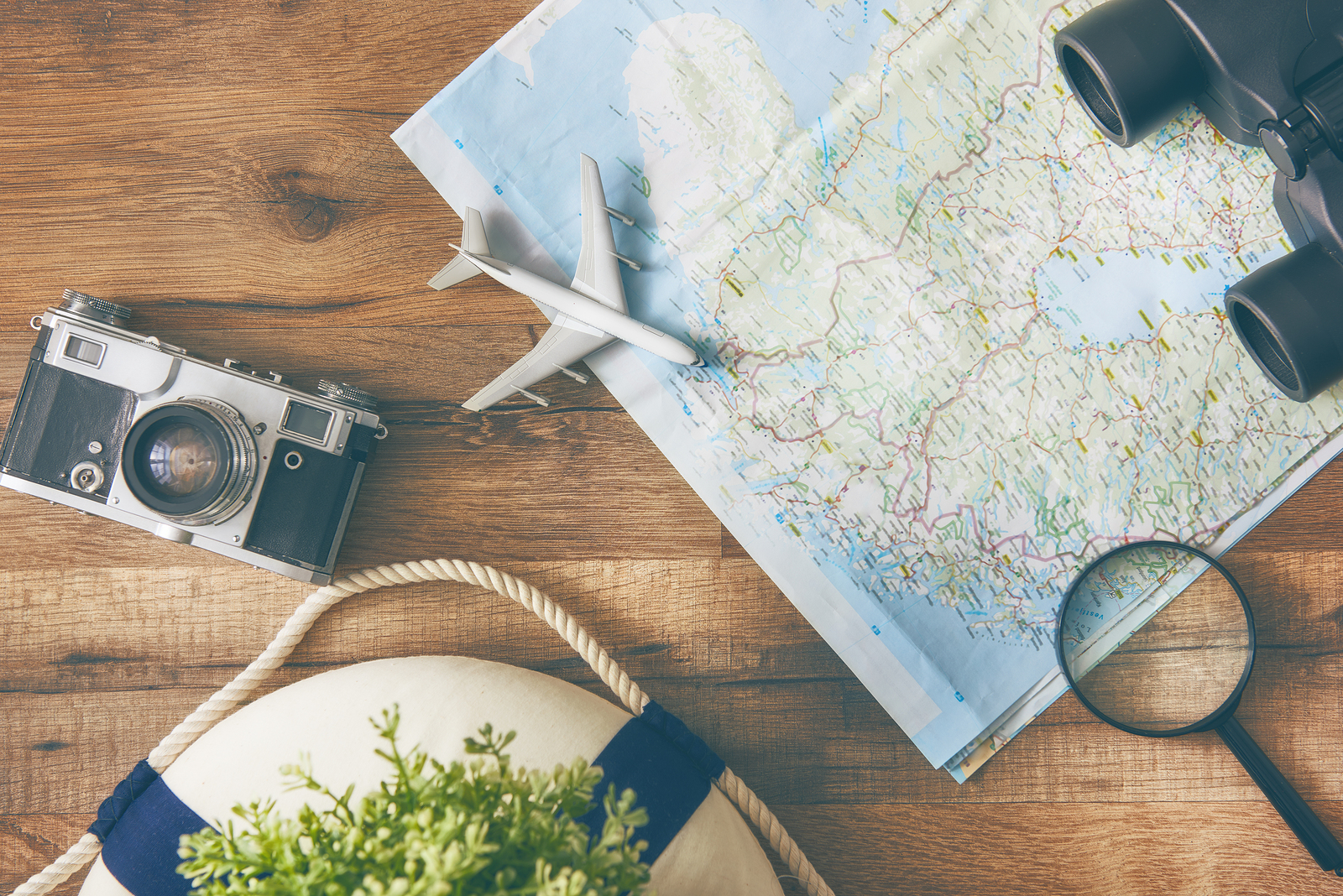 The World of Hobby
Dancing, shopping,
Walking her Collie
These are hobbies 
Of my sister Polly.
Cycling, swimming,
Playing computer,
My favourite activities
Of my brother Peter.
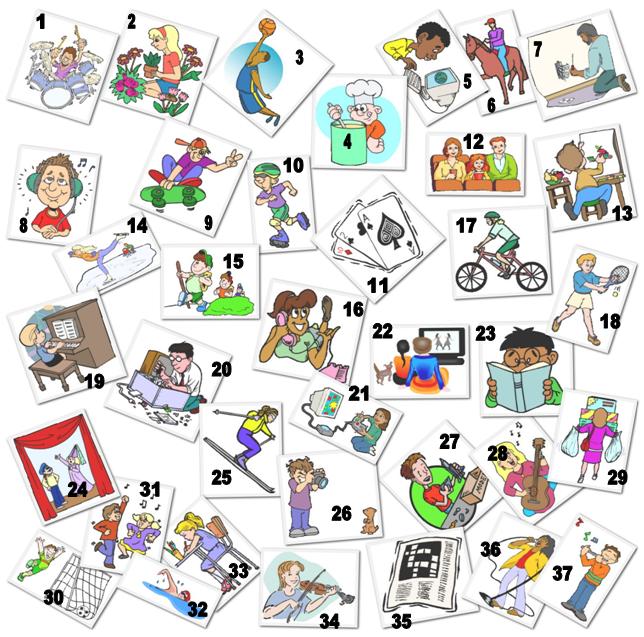 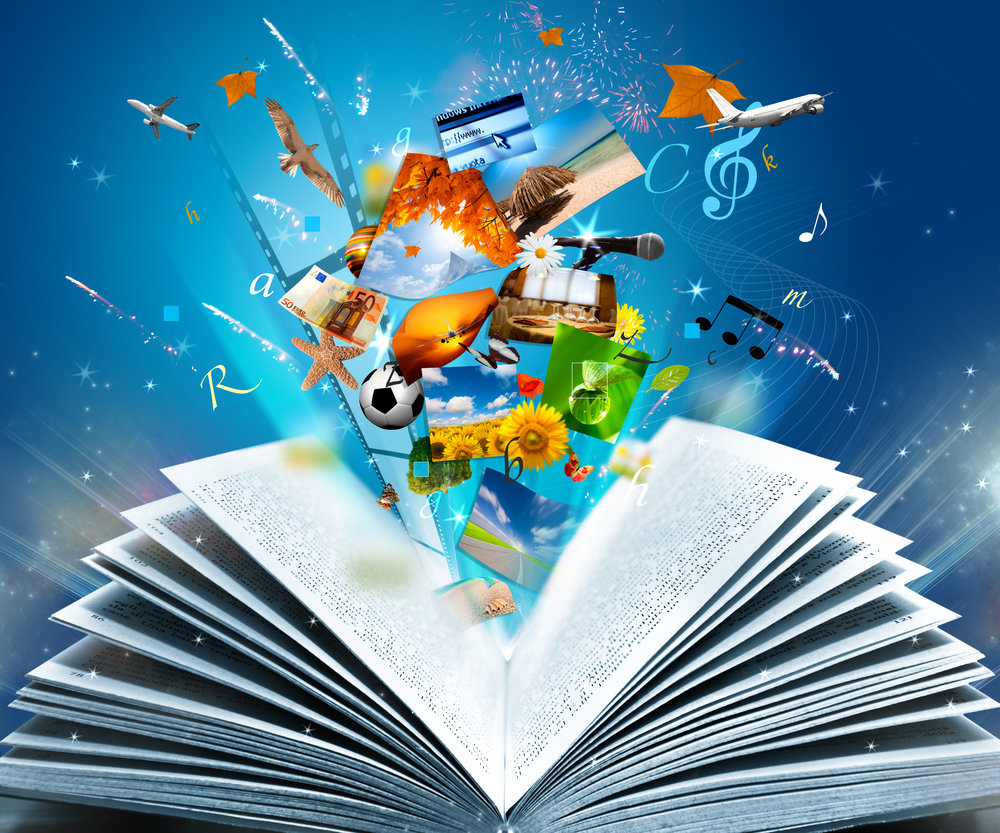 Listening
St.B.
p.22 ex.1
Step 5
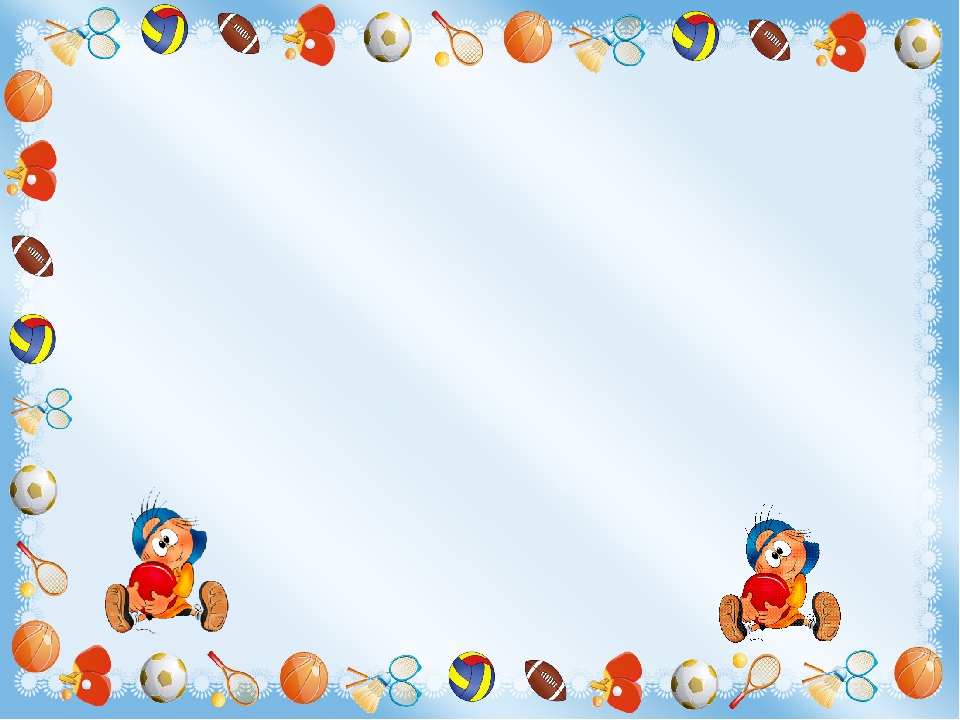 What is the topic of the text?
What are the main characters?
The text is a dialogue, isn’t it?
Where does the action take
 place? (any variants)
5. What hobby does Jane have?
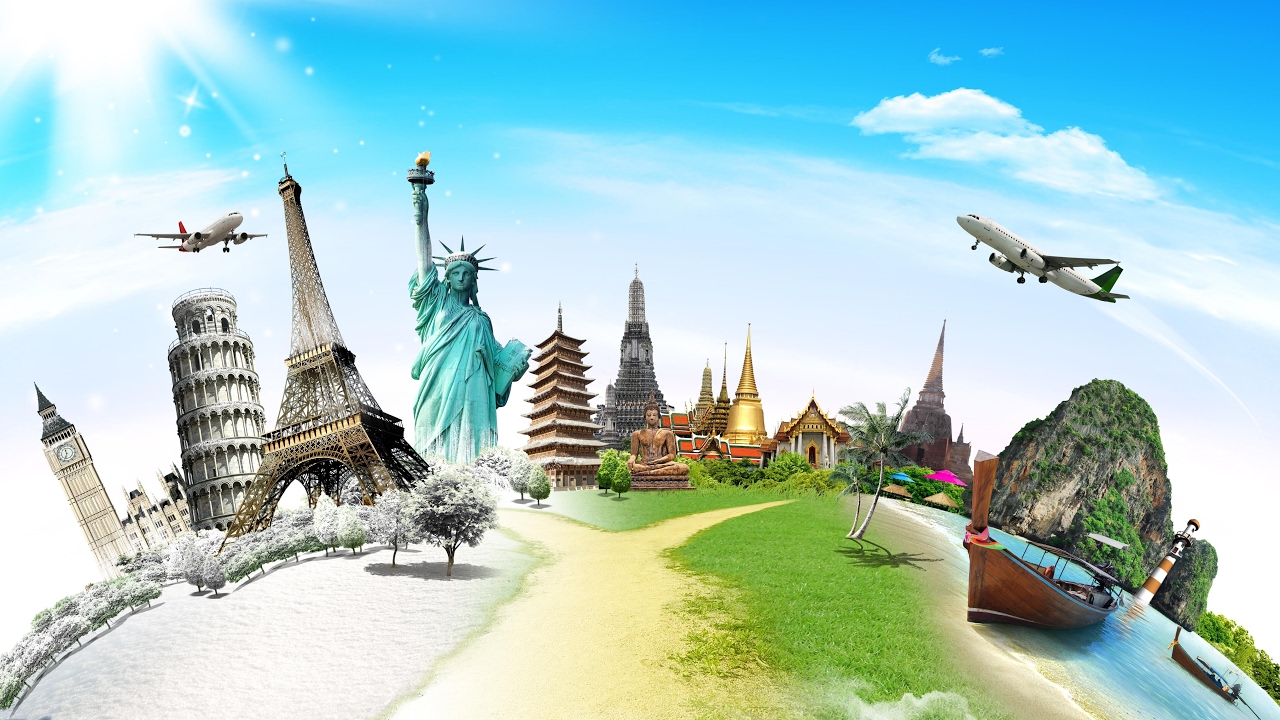 Do you like travelling?
Why people travel?
Job (business) or study
to meet new people
to learn a language
to visit friends or relatives
to visit the places of interest
to learn the history and culture
 (customs and traditions)
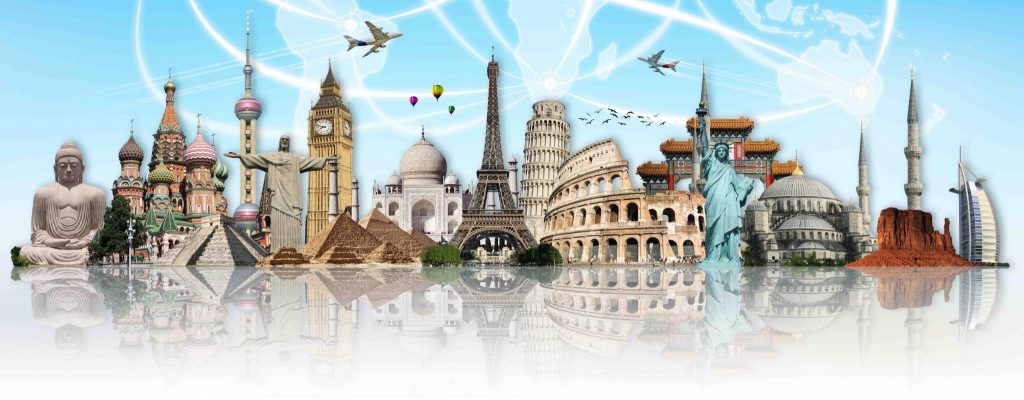 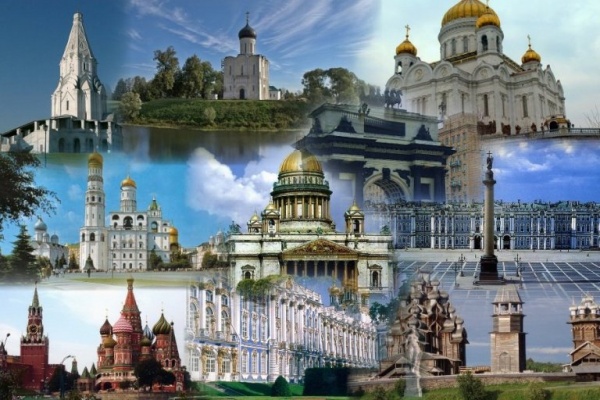 Russia is rich ____
its museums, squares
and  churches.
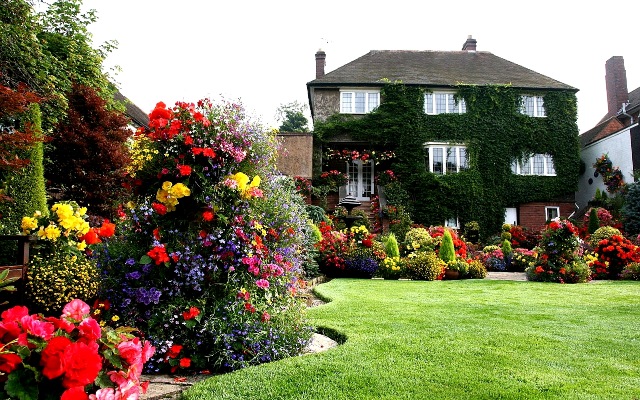 The Englishmen are 
fond ____ gardening.
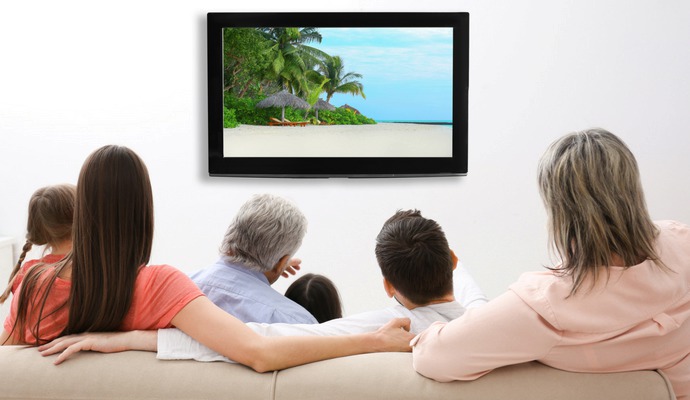 In Germany a lot of
 people like 
watching _____TV.
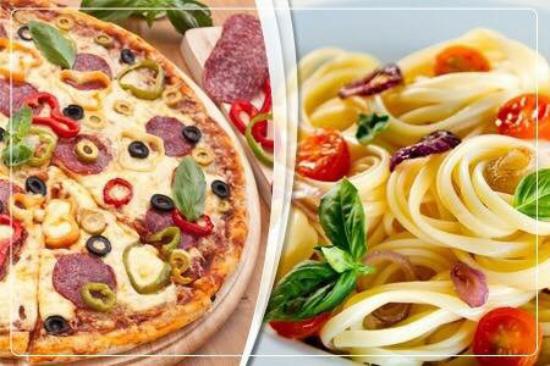 People in Italy are 
proud ____ their pizza 
and pasta.
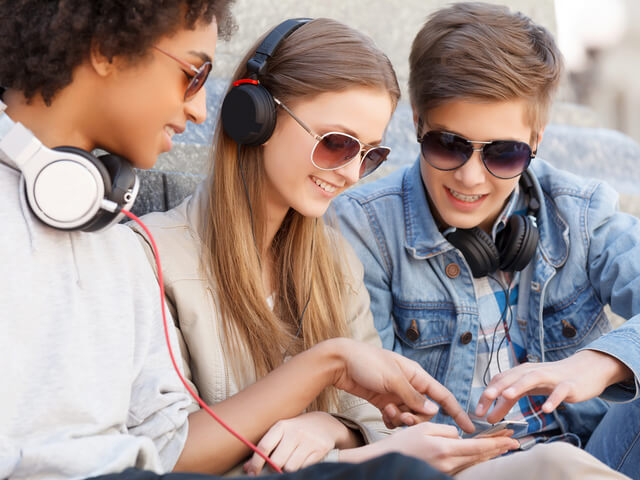 In France a lot of people
prefer listening ____
music.
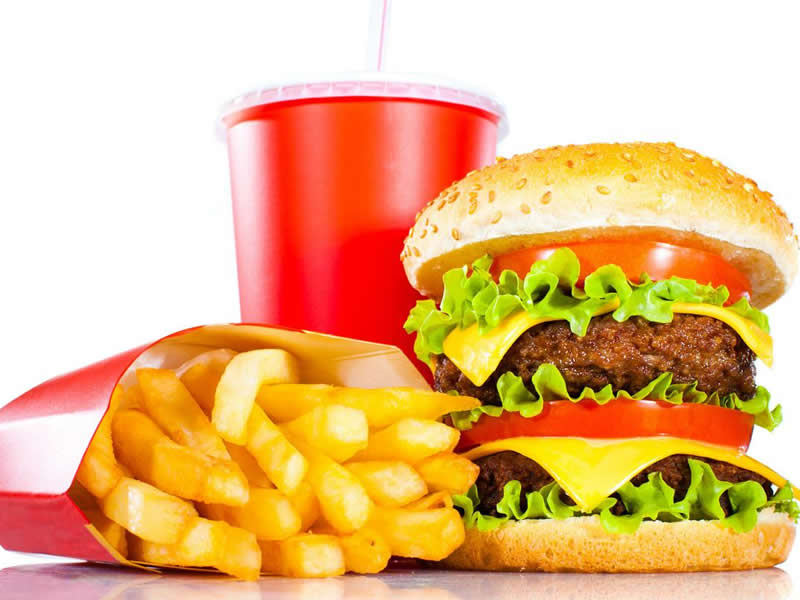 The USA is famous ___ its fast food but it is unhealthy.
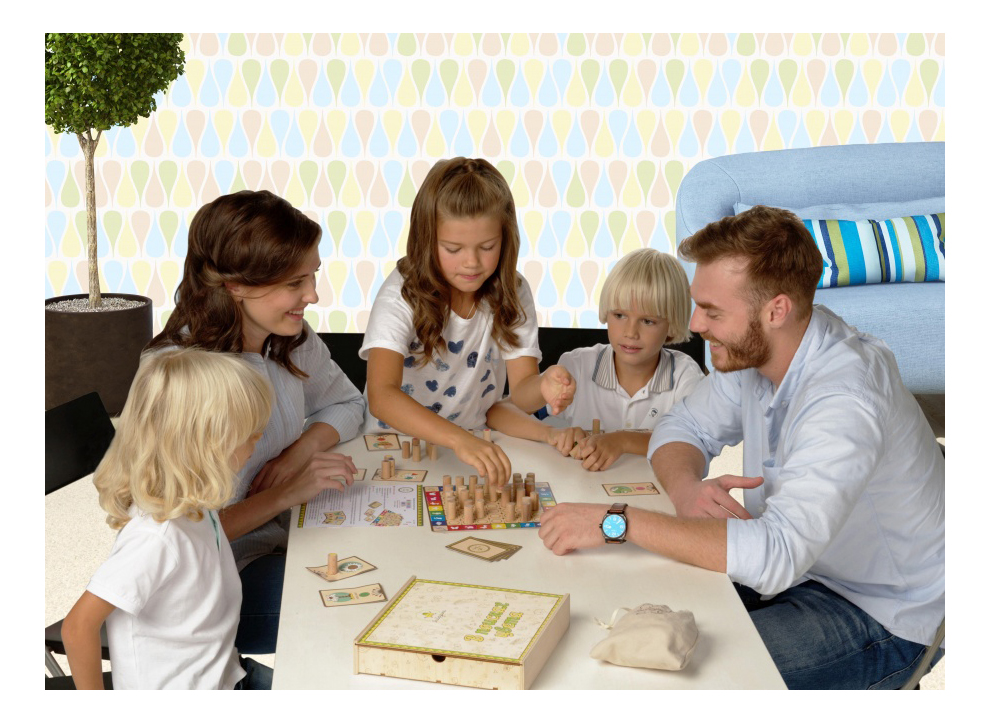 All Russian people often spend their free time ____ their families.
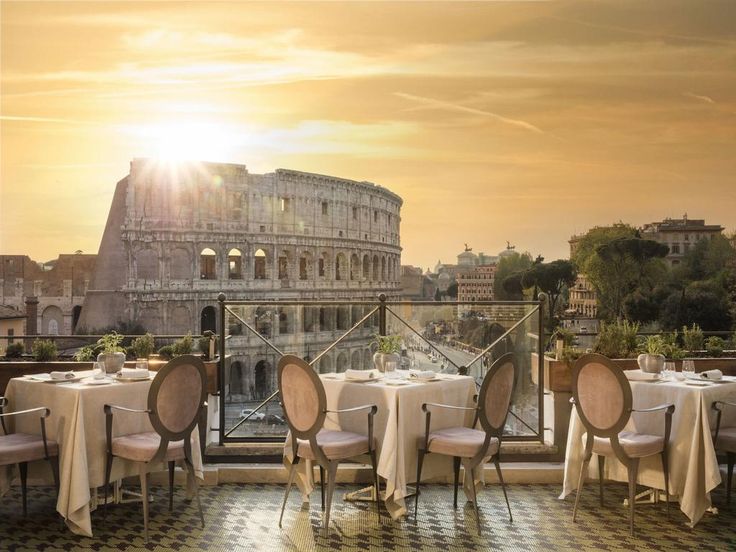 In Italy people often spend their free time ___ the cafes.
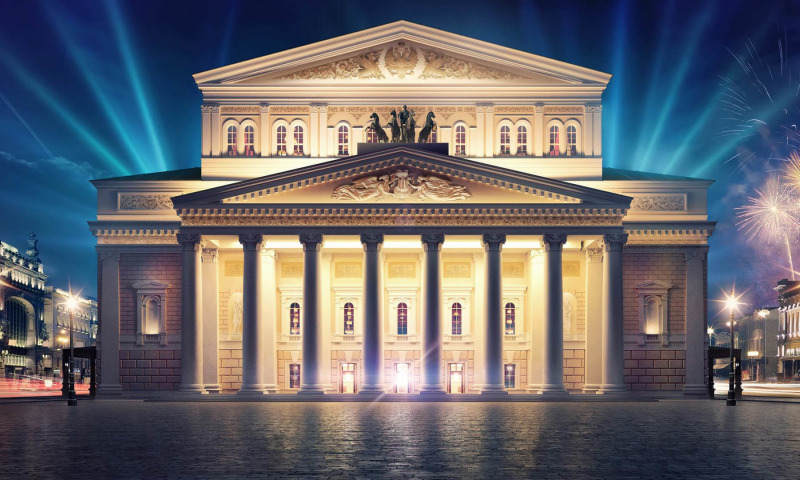 In Moscow people 
often go ___ the theatre.
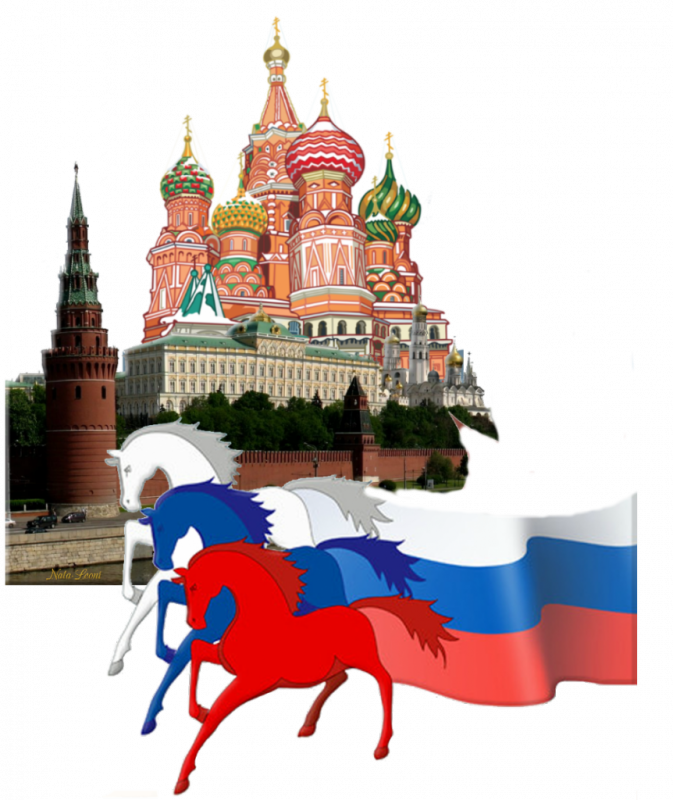 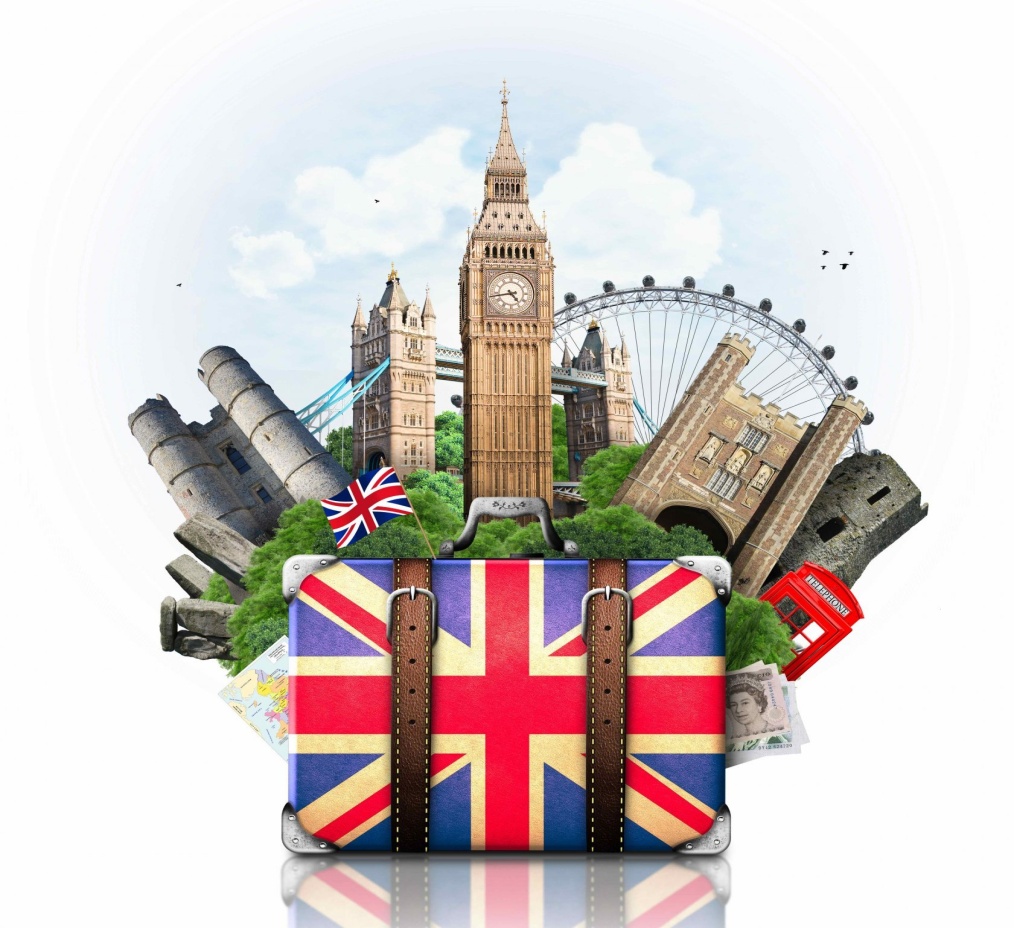 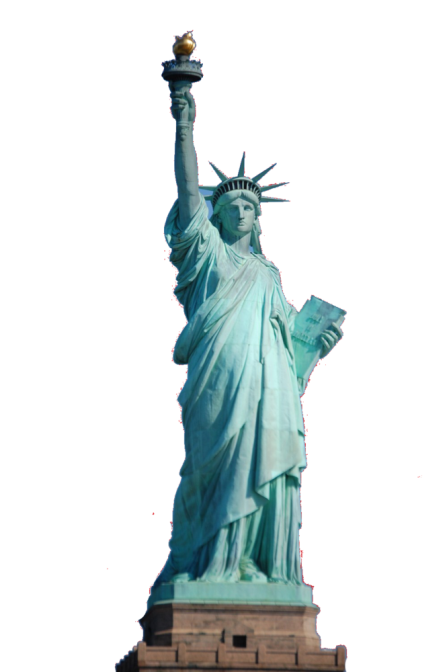 What are 
their hobbies?
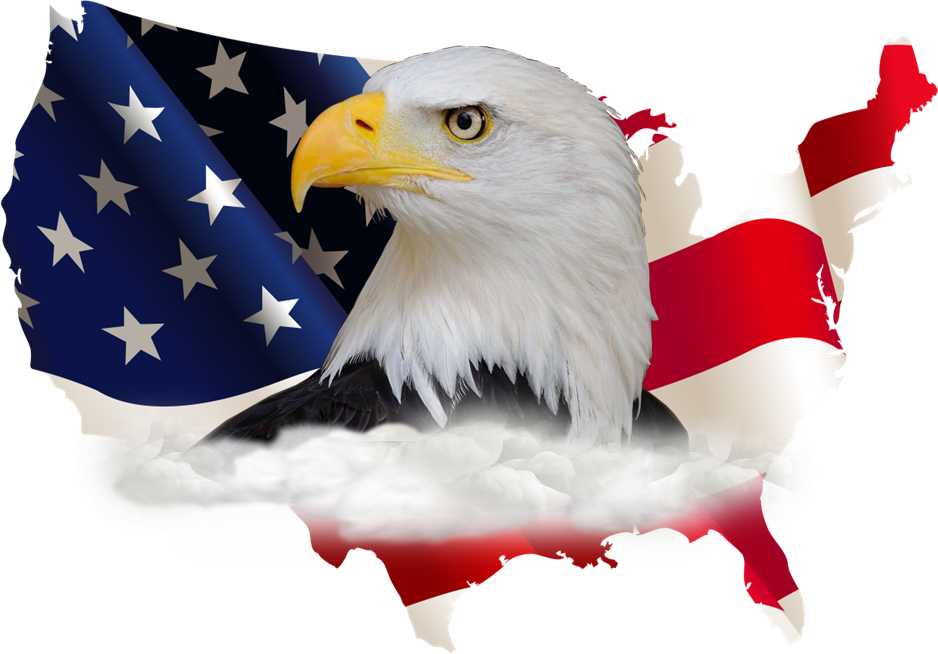 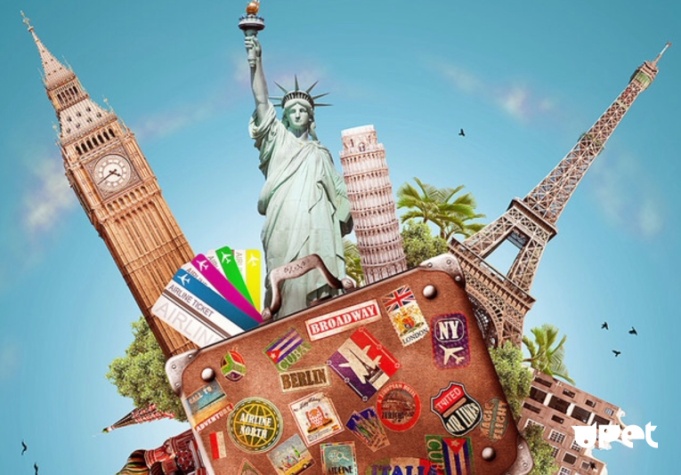 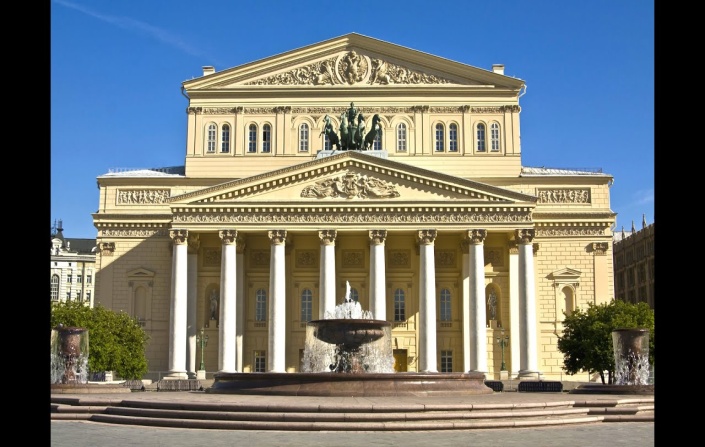 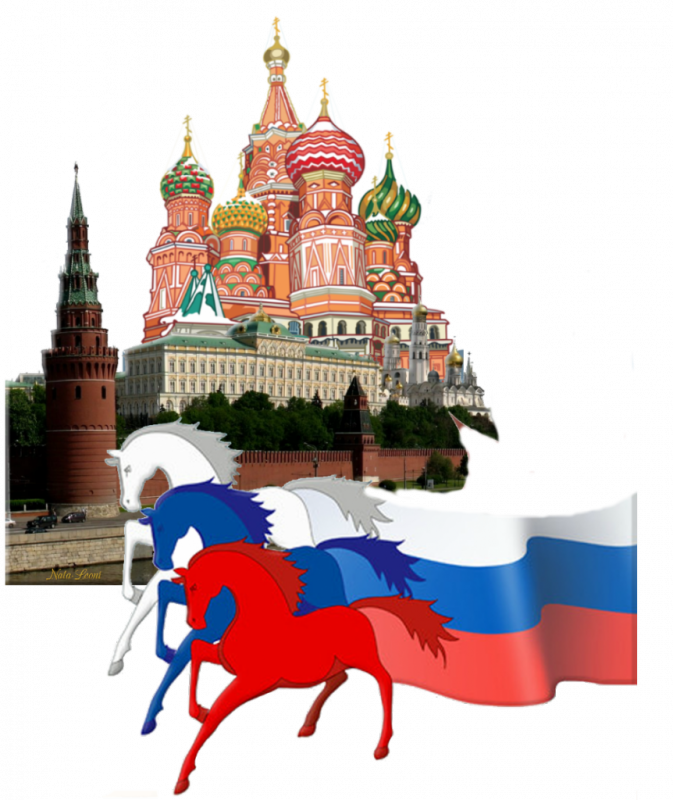 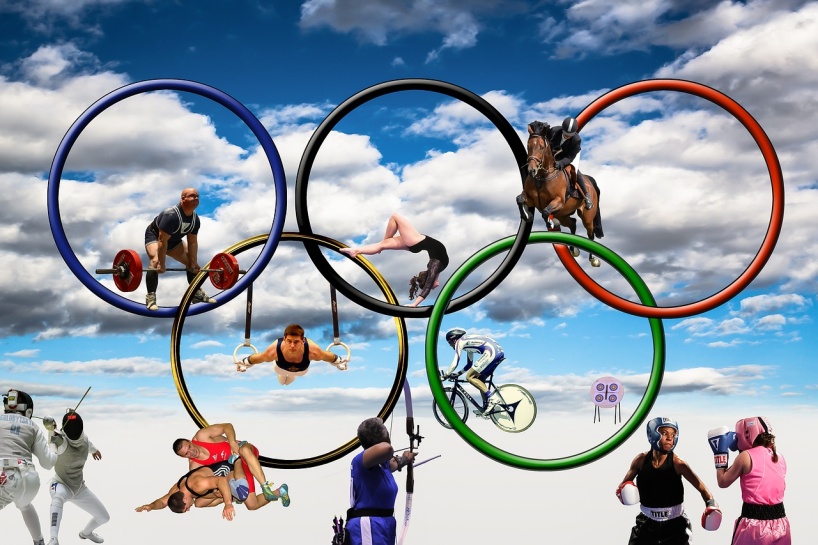 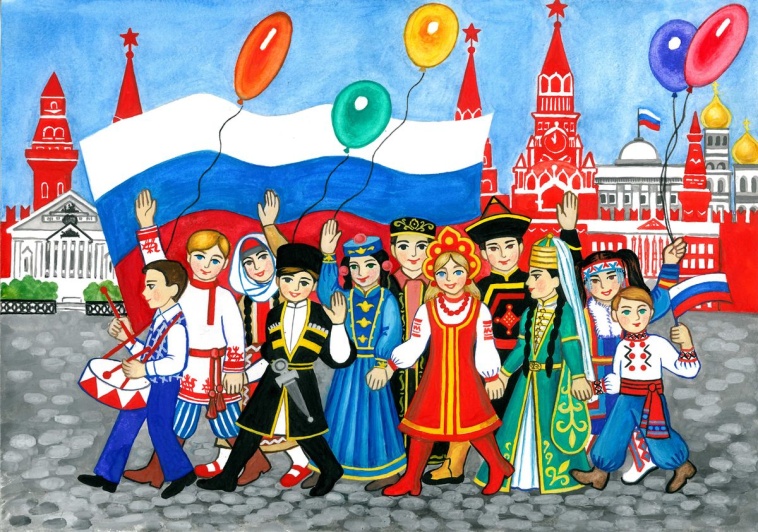 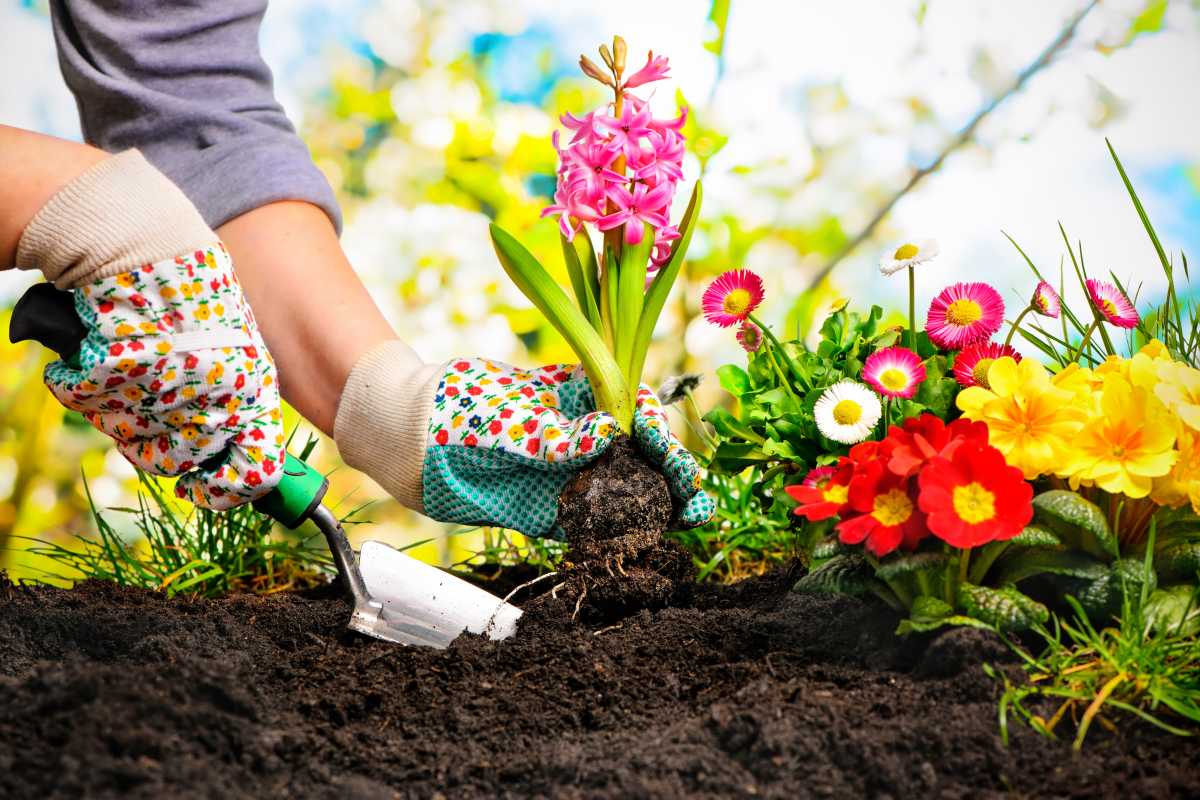 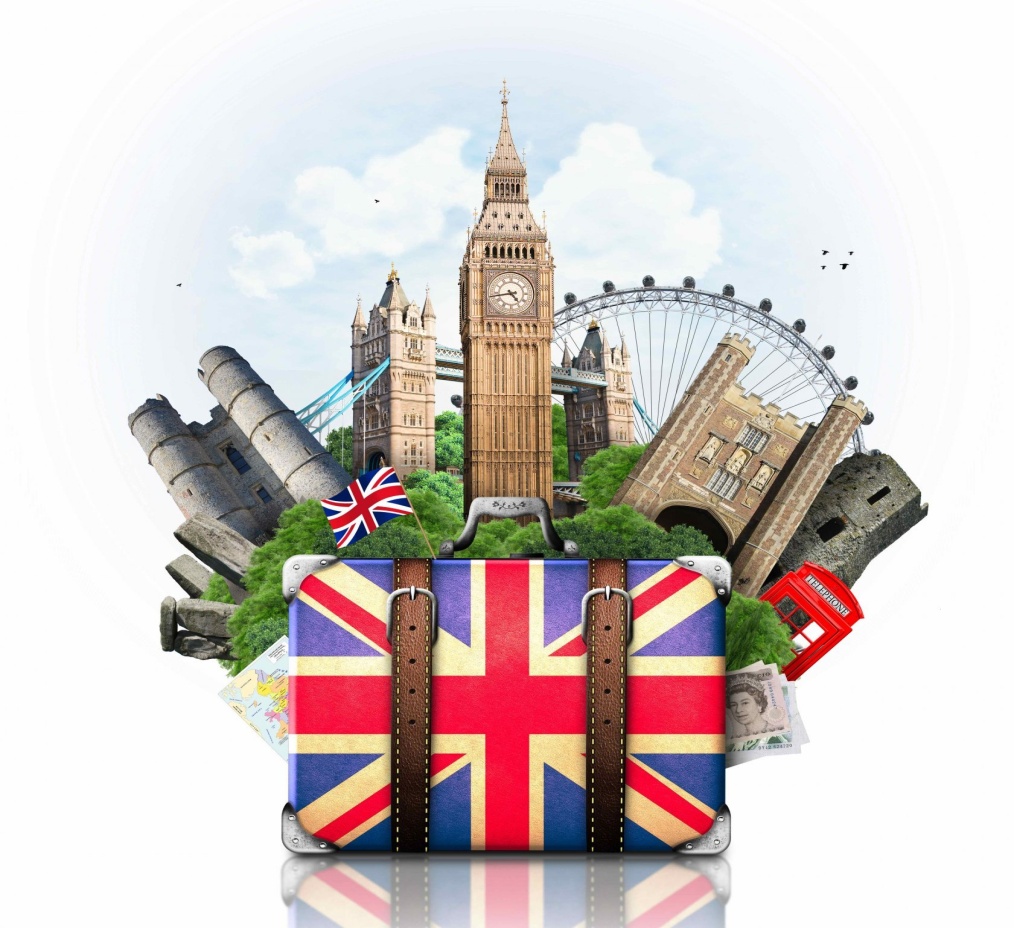 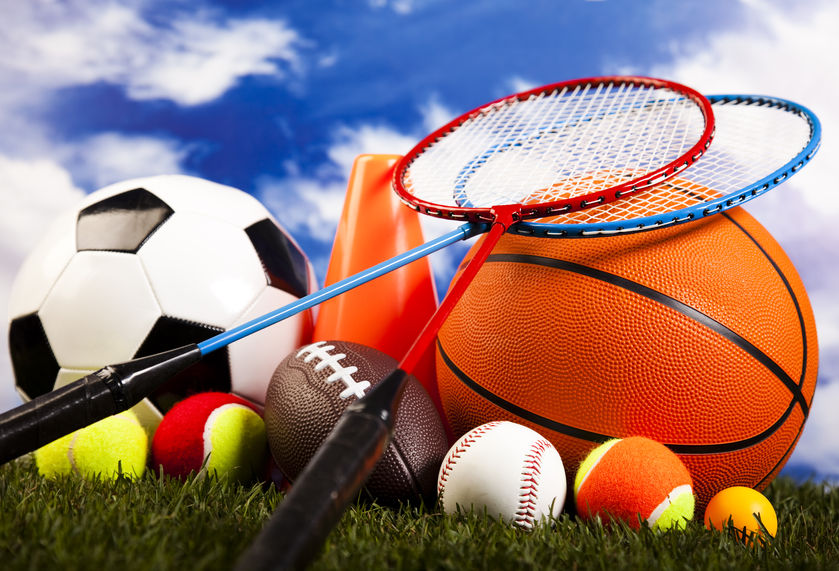 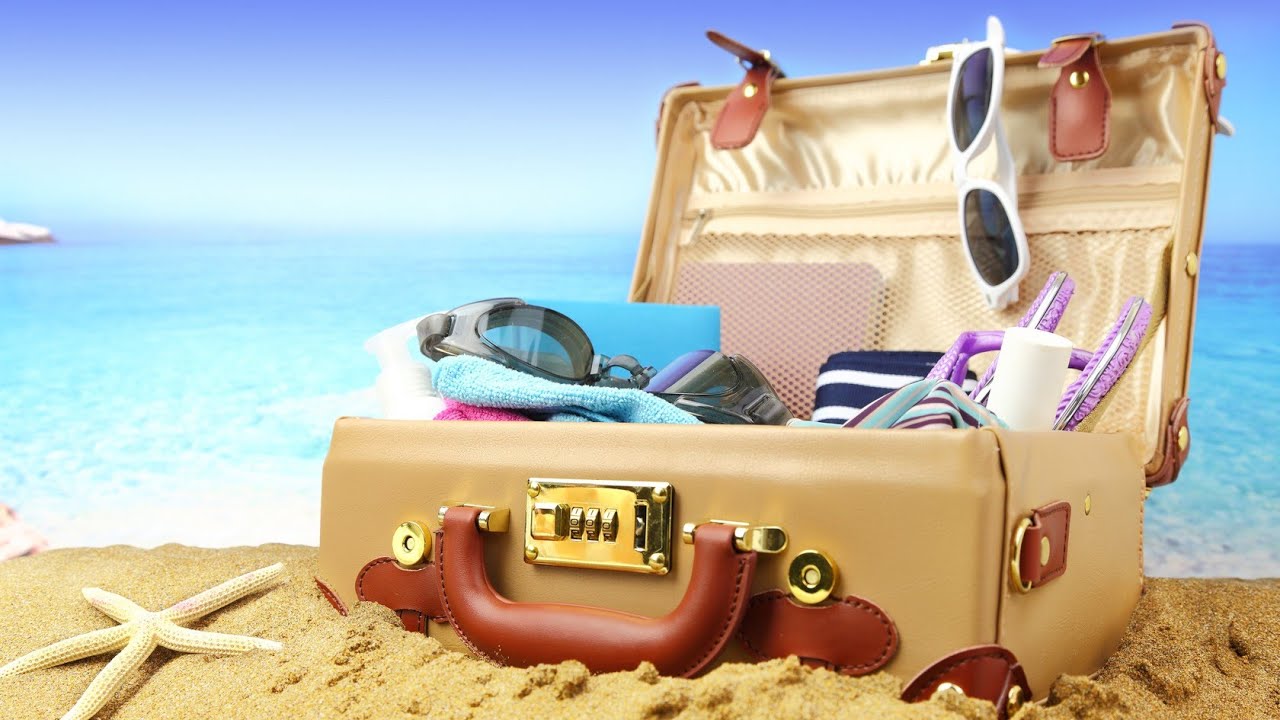 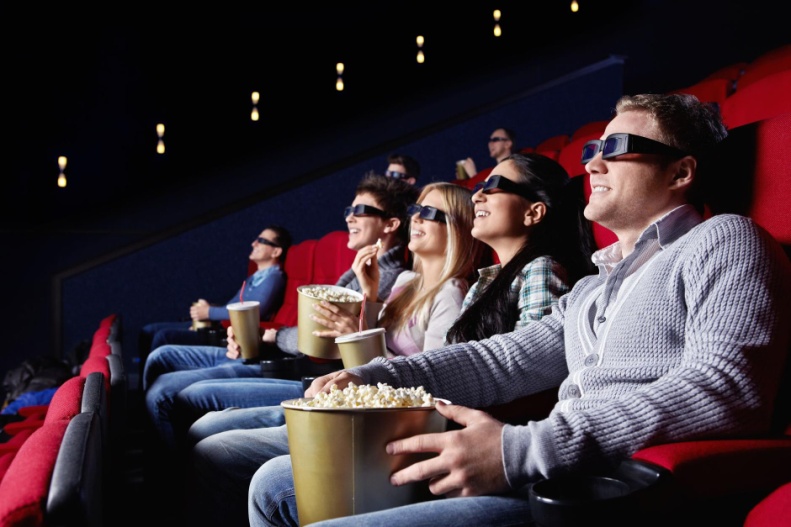 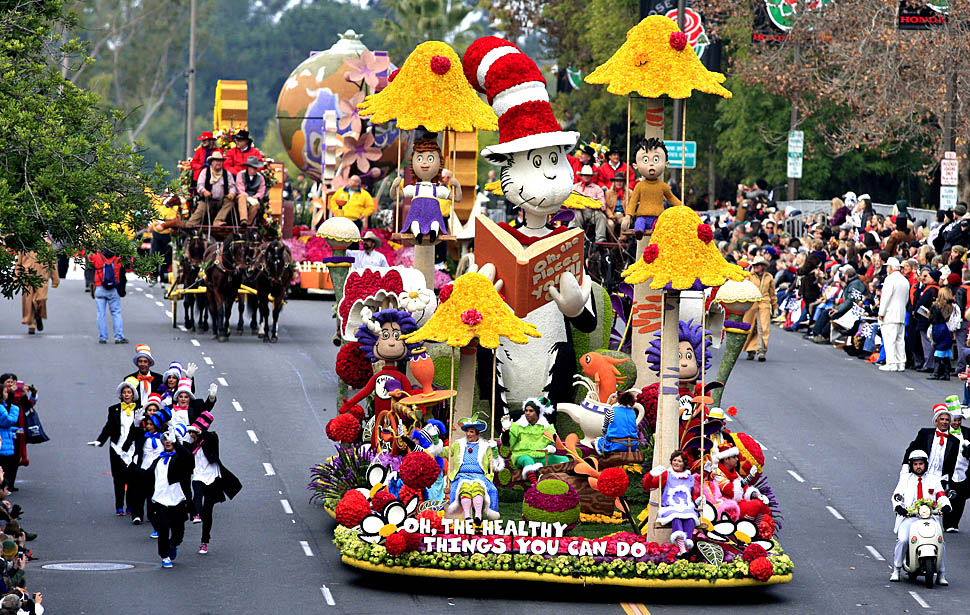 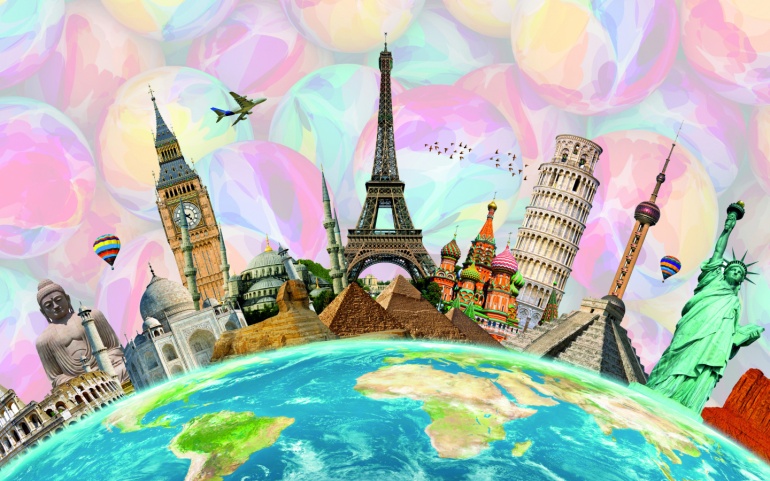 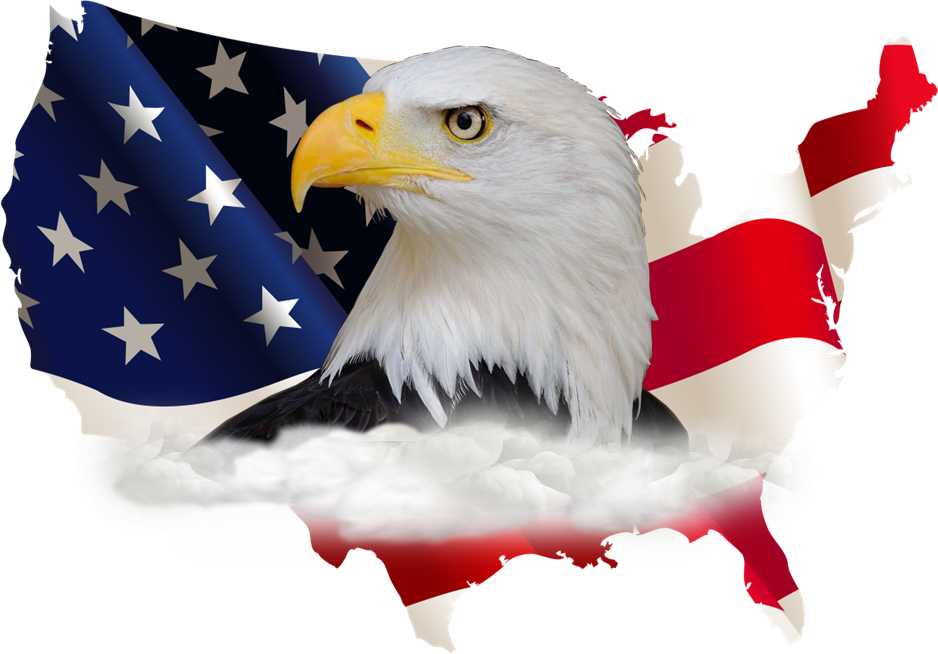 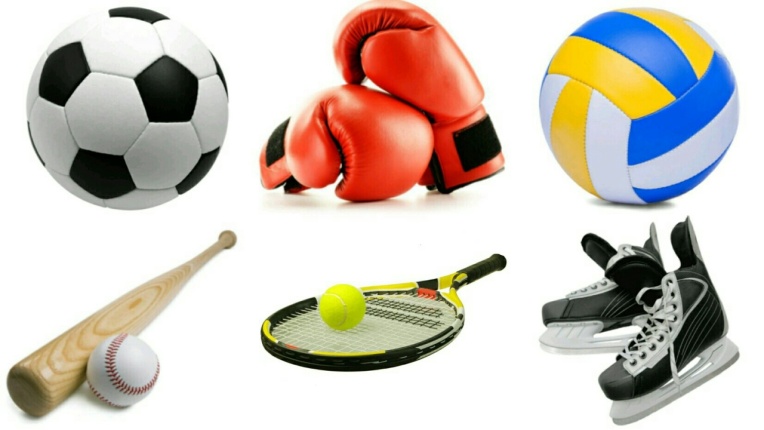 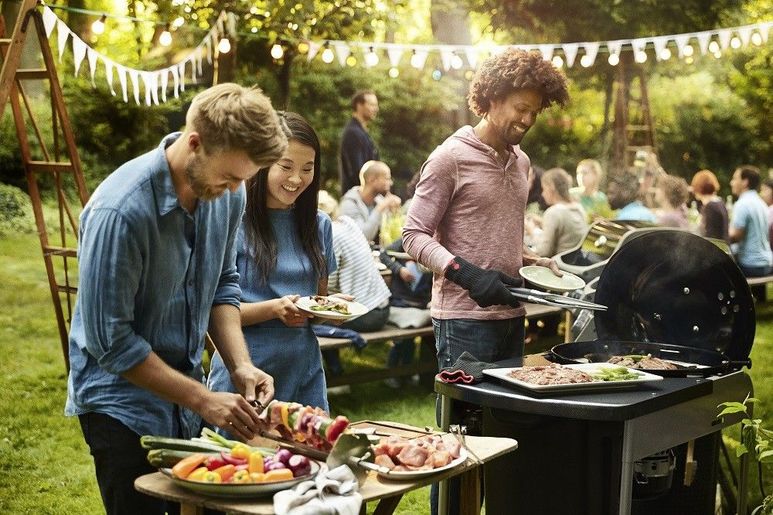 1. I find the lesson (interesting, useful, funny, unforgettable, informative, boring, difficult).
2. It was interesting (to discuss the text about Jane’s hobbies\ to speak about people’s hobbies in different countries\ to speak about aims of travelling\ to read the poem\ to play “Who wants to be a millionaire”)/
3. Now I can speak about hobby \ I don’t know how to speak about my hobby, it is difficult.
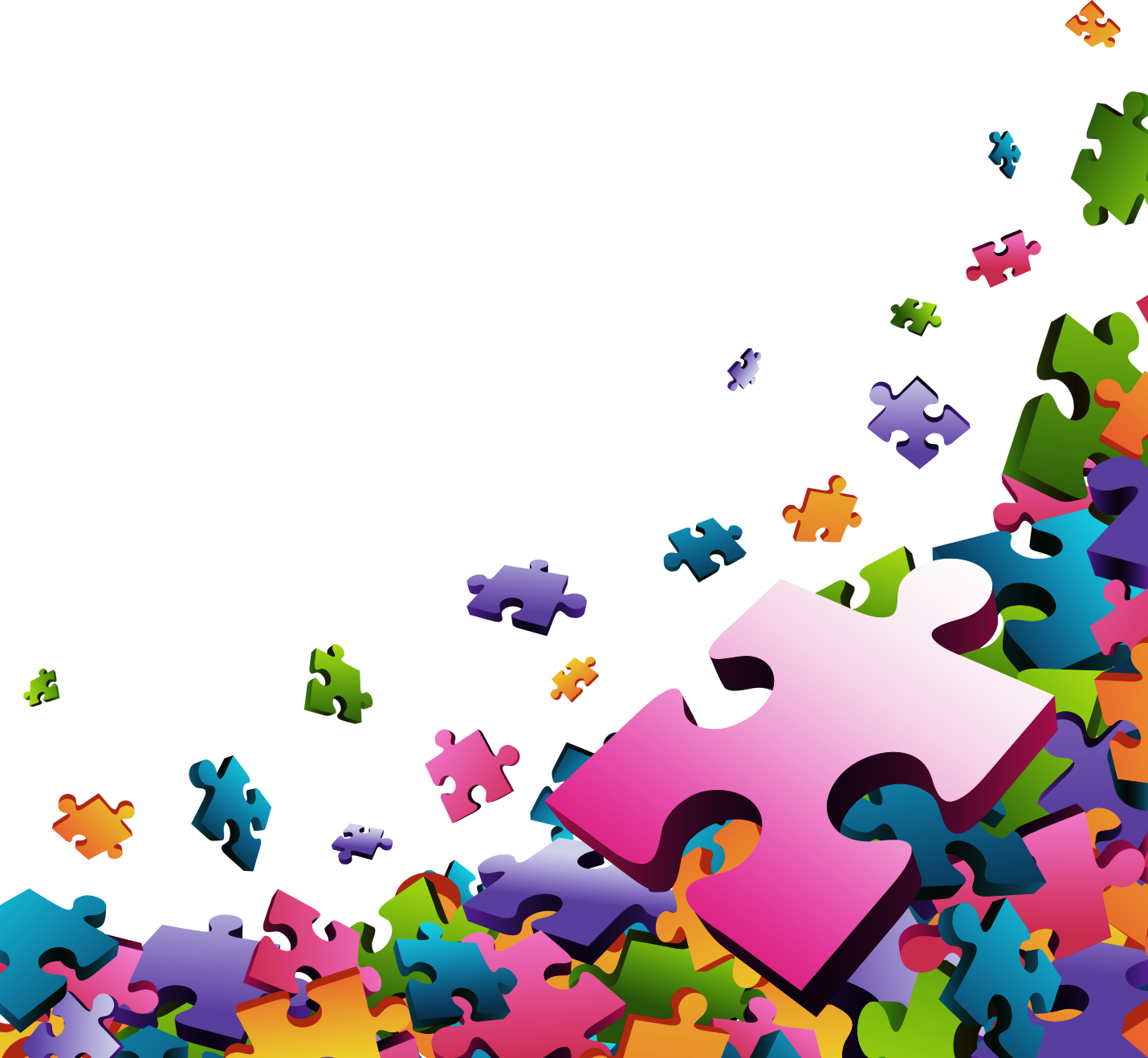 THANK YOU!